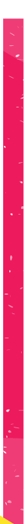 PROCESO ADMINISTRATIVO
OBJETIVO DE LA CLASE : CONOCER LAS ESCUELAS DEL PENSAMIENTO ADM. DE FORMA PERSEVERANTE.
PROPÓSITO: ¡CREE EN TI, TÚ PUEDES HACERLO!
FECHA DE ENTREGA: 22 DE AGOSTO
HAZ AHORA
*RESPONDA LAS SIGUIENTES PREGUNTAS:
1) Investigue sobre tres principios de la administración.
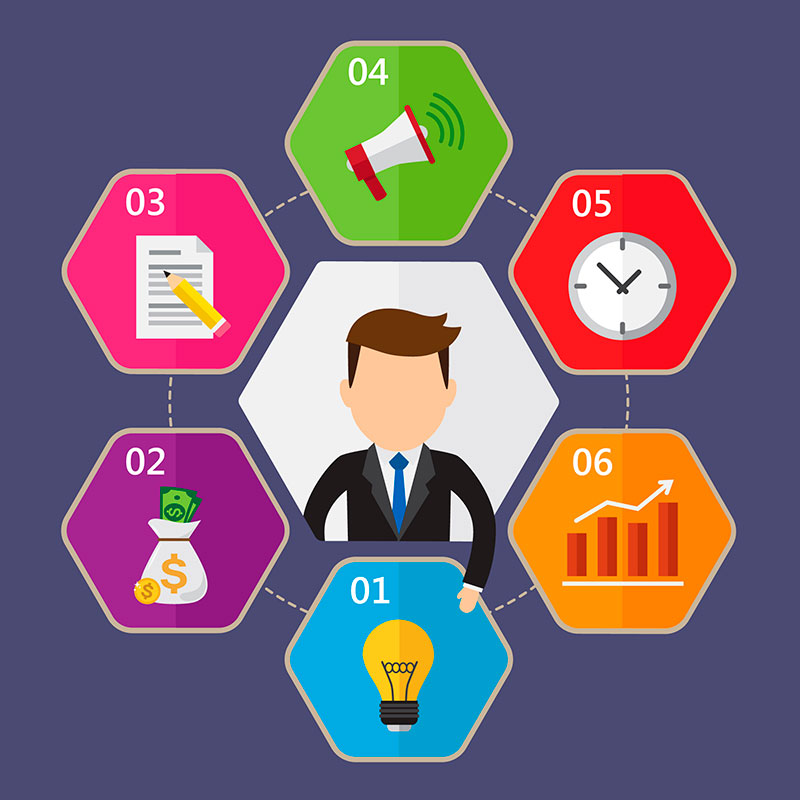 ¡2 minutos!
ESCUELAS P.ADMINISTRATIVO
Existen cinco escuelas que explican el pensamiento administrativo a lo largo del tiempo: 

1) Escuela de la teoría científica.
2) Escuela de las relaciones humanas.
3) Escuela del proceso administrativo.
4) Escuela Estructuralista.
5) Escuela de administración de sistemas.
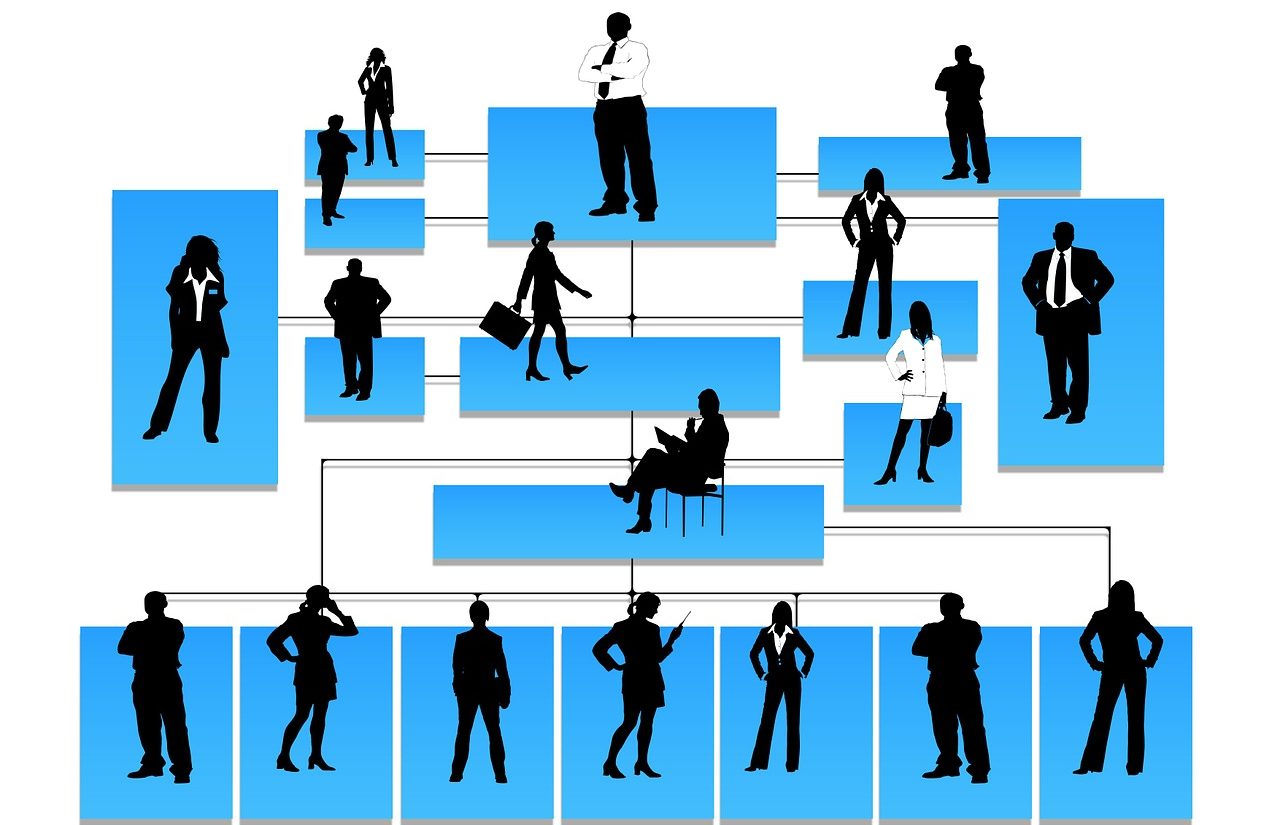 ESCUELA DE LA TEORÍA CIENTÍFICA
- Creador: Frederick Winslow Taylor.

- Pasos métodos científicos: identificar objetivo, adquirir información, formular hipótesis, investigación mediante experimentos, exponer respuesta y ajustar e implementar respuesta.

- Se centraba en 5 principios: tiempo y movimiento, selección del personal, control del trabajo, división y capacitación, según responsabilidades.

*Foco: obtener mejores resultados y eficiencia en el trabajo.
ESCUELA DE LAS RELACIONES HUMANAS
- Creador: Elton Mayo.

- Se centraba en: tratar a la organización como un grupo de personas, enfatiza en las personas, se inspira en sistemas de psicología, delegación autoridad, autonomía del empleado, confianza y apertura, dinámica grupal interpersonal.

*Foco: elevar productividad, mejorar el bienestar el personal y no tratar a los empleados como “máquinas”.
TEORÍA CLÁSICA O P. ADM
- Creador: Henry Lawrance Fayol.

- Se basa en: funciones básicas de la empresa, división y funciones administrativas o elementos de la administración (P.A) y principios de la administración.
ESCUELA ESTRUCTURALISTA
- Creador: Max Weber.

- Conformada por psicólogos. 

- Se centraba en: equilibrar recursos de la empresa, importancia de la estructura y del recurso humano, atención a los objetivos tanto personales como organizacionales, convivir entre la organización formal e informal.
ESCUELA DE LA ADM. DE SISTEMAS
- Creador: Ludwig von Bertalanffy.


- Se basa en: las empresas son sistemas sociales inmersos en sistemas que se interrelacionan y afectan mutuamente.

*Foco: todas las partes se complementan. *Si una parte falla todas fallan.
ACTIVIDAD
*Realice lo siguiente, respecto a las Escuelas P. Adm:
Investigue y realice un mapa conceptual con el nombre del creador, principales factores y  procedimientos de todas las escuelas del proceso administrativo.
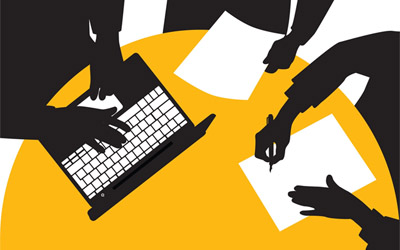 ¡5 minutos!
MINI TEST
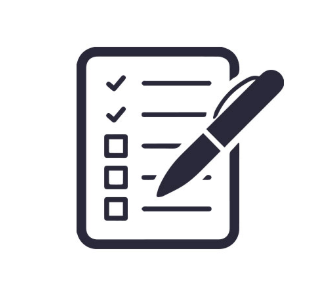 ¡5 minutos!
METACOGNICIÓN
*RESPONDA LAS SIGUIENTES PREGUNTAS. JUSTIFIQUE
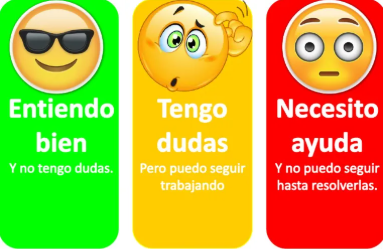